35-4
These materials are by the Kongki Ka Project and are made available to you under the terms of the Creative Commons Attribution ShareAlike license 4.0.
You have permission to share and redistribute these materials in any format and to make reasonable revisions and adaptations of this translation, provided that:
You include the above licence and source information.
If you redistribute these materials or create derivatives, you must distribute your contributions under the same license as the original.
 
The Holy Bible, Berean Standard Bible, BSB is produced in cooperation with Bible Hub, Discovery Bible, OpenBible.com, and the Berean Bible Translation Committee. This text of God's Word has been dedicated to the public domain.
 
Tibetan text is from the The Holy Bible in Modern Literary Tibetan, New Tibetan Bible translation.
This translation is made available under the terms of the Creative Commons Attribution-NonCommercial-NoDerivatives 4.0 International license.
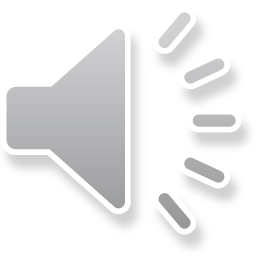 [Speaker Notes: Checked Kham
35 Cure Leper…
1. Cure Leper - Mark 1:40-45 (Left Top)
2. The Centurion’s Faith - Luke 7:1-10; Matt 8:5-13 (Right Top)
3. The Widow’s Son - Luke 7:11-17 (Right Center)
4. Woman washes Jesus’ Feet - Luke 7:36-50 (Right Bottom)
5. Jesus’ relatives - Mark 3:20-35 (Left Bottom)
6. Calming the Storm - Matt 8:18-27 (left Center)]
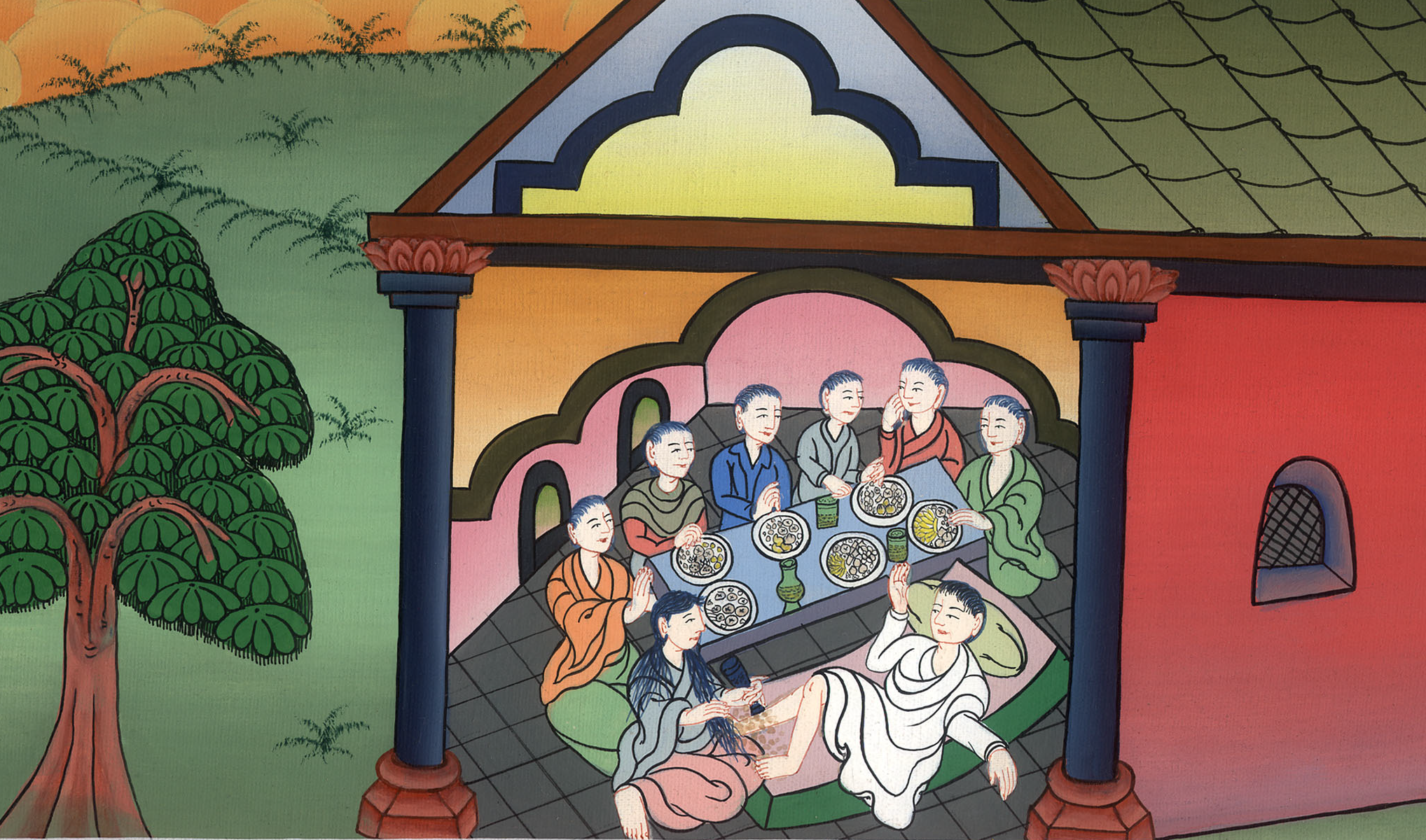 ལོ་ཀུ 7
རིན་ཐང་ཆེ་བའི་སྤོས་ཆུ་བླུགས་པ།
Woman washes Jesus’ Feet - Luke 7:36-50
ལོ་ཀུ 7
རིན་ཐང་ཆེ་བའི་སྤོས་ཆུ་བླུགས་པ།
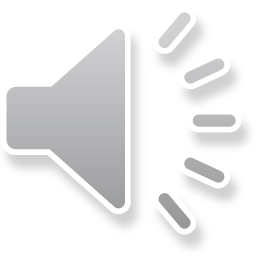 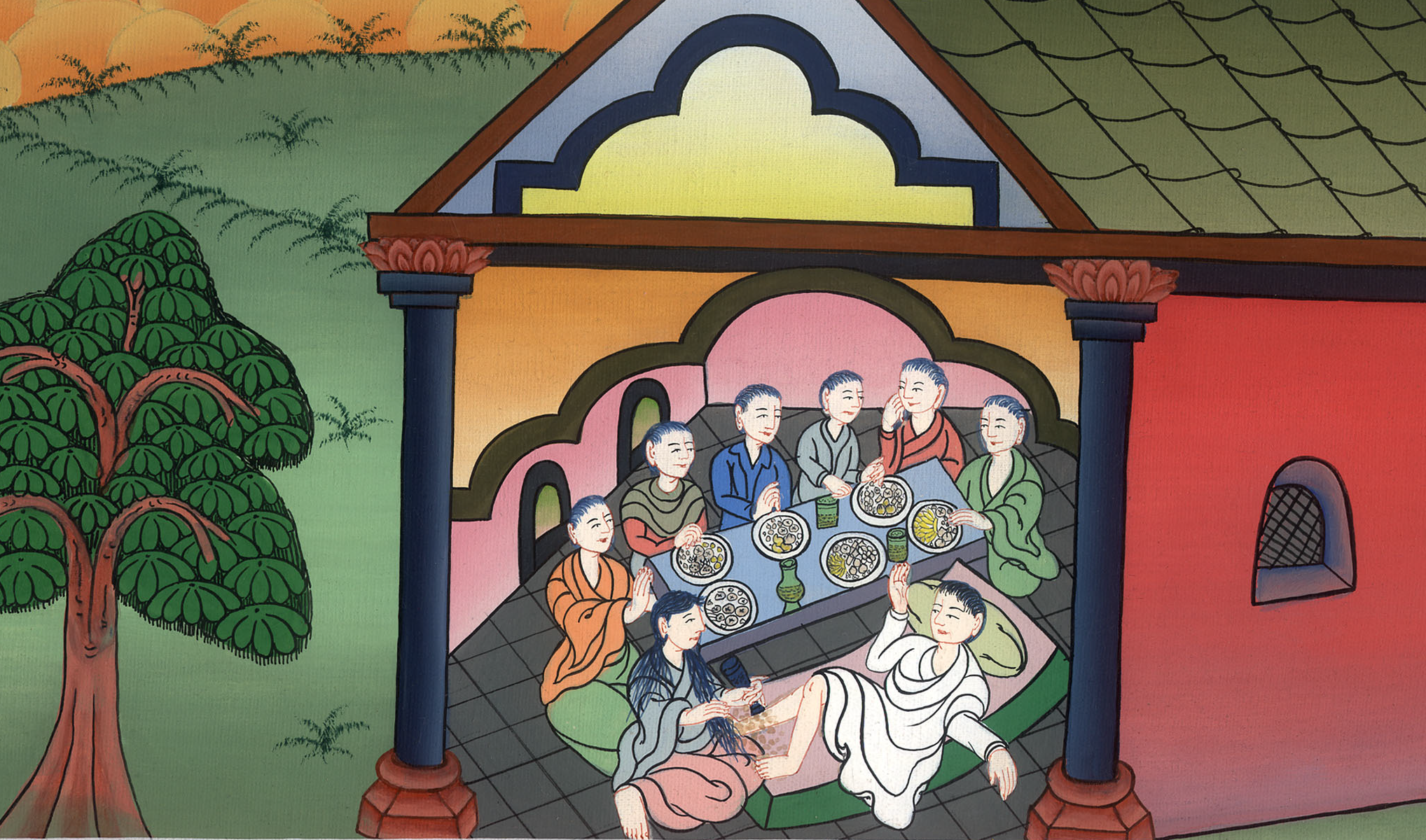 ལོ་ཀུ 7
རིན་ཐང་ཆེ་བའི་སྤོས་ཆུ་བླུགས་པ།
This work is licensed under a Creative Commons Attribution-ShareAlike 4.0 International License
36Then one of the Pharisees invited Jesus to eat with him, and He entered the Pharisee’s house and reclined at the table.
36ཡང་ཕ་རུ་ཤི་པ་ཞིག་གིས་སྐྱབས་མགོན་ཡེ་ཤུ་གདན་དྲངས༌ཤིང༌། ཁོང་ཉིད་ཀྱང་དེའི་ཁྱིམ་དུ་ཕེབས་ནས་གྲལ་ལ་བཞུགས་སོ།།
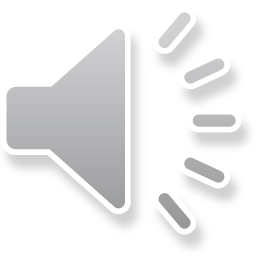 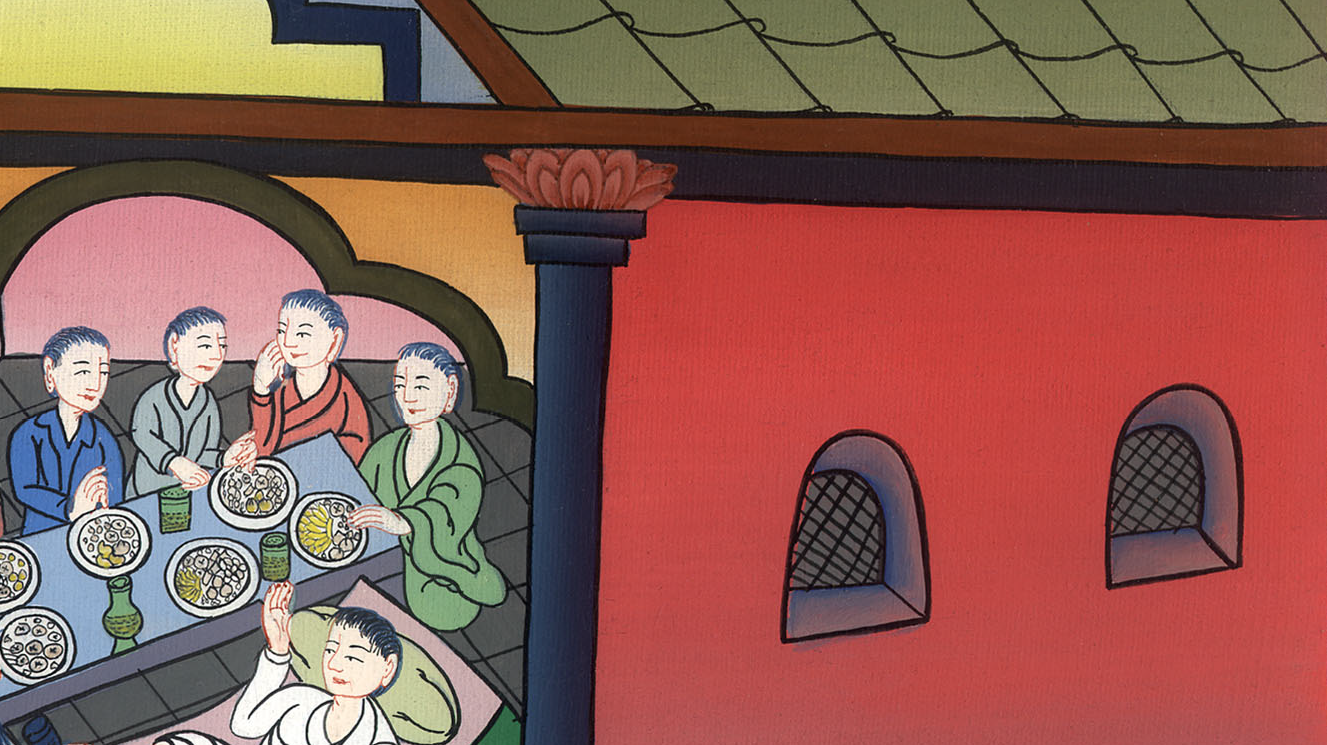 ལོ་ཀུ 7:36
37When a sinful woman from that town learned that Jesus was dining there, she brought an alabaster jar of perfume.
37གནས་ཚུལ་དེ་གྲོང་ཁྱེར་དེ་རུ་ཡོད་པའི་བུད་མེད་སྡིག་ཅན་ཞིག་གིས་ཤེས༌ནས། སྤོས་ཆུས་གང་བའི་རྡོ་ཀ་མ་རུའི་བུམ་པ་ཞིག་ཁྱེར་ཡོང༌སྟེ།
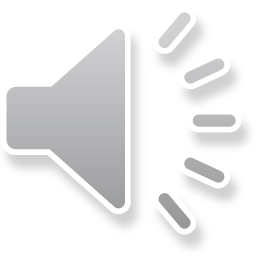 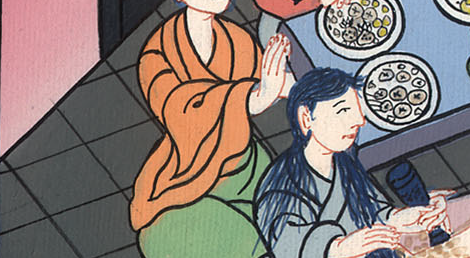 ལོ་ཀུ 7:37
38As she stood behind Him at His feet weeping, she began to wet His feet with her tears and wipe them with her hair. Then she kissed His feet and anointed them with the perfume.
38སྐྱབས་མགོན་ཡེ་ཤུའི་སྐུ་རྒྱབ་ནས་ལངས་པ་དང་། ཡང་ཁོང་གི་ཞབས་དྲུང་དུ་ངུས་ཤིང་མིག་ཆུས་ཁོང་གི་ཞབས་བརླན་པར་བྱས་པ༌དང༌། ཁོ་མོས་རང་གི་སྐྲས་ཁོང་གི་ཞབས་ཕྱིས་ནས་འོ་ཡང་ཡང་བྱས་ཏེ་སྤོས་ཆུ་བྱུགས་སོ།།
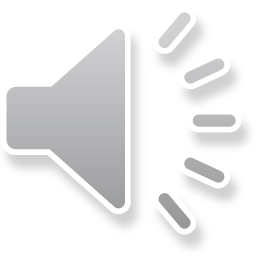 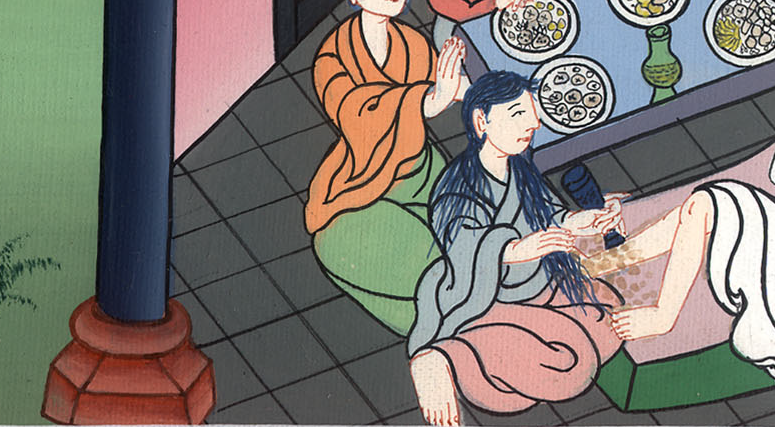 ལོ་ཀུ 7:38
39When the Pharisee who had invited Jesus saw this, he said to himself, “If this man were a prophet, He would know who this is and what kind of woman is touching Him—for she is a sinner!”
39སྐྱབས་མགོན་ཡེ་ཤུ་གདན་དྲངས་པའི་ཕ་རུ་ཤི་པ་དེས་དོན་དེ་མཐོང༌ནས། གལ་ཏེ་མི་འདི་ནི་ལུང་སྟོན་པ་ཞིག་ཡིན་ན་ཁོང་ལ་རེག་པའི་བུད་མེད་འདི་ནི་སུ་དང་ག་འདྲ་ཞིག་ཡིན་པ༌དང༌། ཐ་ན་སྡིག་ཅན་ཞིག་ཡིན་པའང་མཁྱེན་ནུས་པ་ཡིན་བསམས་པའོ།།
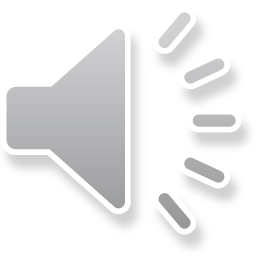 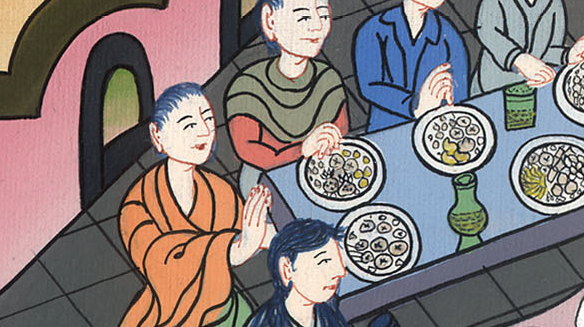 ལོ་ཀུ 7:39
40But Jesus answered him, “Simon, I have something to tell you.”
“Tell me, Teacher,” he said.
40སྐྱབས་མགོན་ཡེ་ཤུས་ཕ་རུ་ཤི་པ་དེ་ལ་འདི་སྐད༌དུ། སི༌མོན། བདག་གིས་ཁྱོད་ལ་དོན་ཞིག་སྨྲ་བར་བྱའོ་ཞེས་གསུངས༌ཤིང༌། ཁོས་ཀྱང་སློབ་དཔོན་ལགས་གསུང་བར་མཛོད་ཅེས་ཞུས་པ༌དང༌།
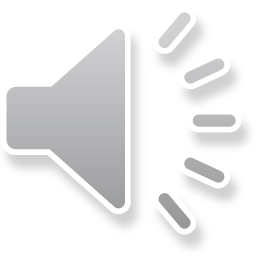 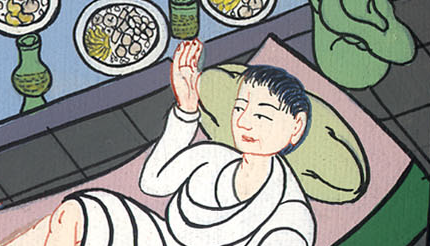 ལོ་ཀུ 7:40
41“Two men were debtors to a certain moneylender. One owed him five hundred denarii, and the other fifty.
41ཡང་ཁོང་གིས་འདི་སྐད༌དུ། དེ་ཡང་བུན་བདག་ཅིག་ལ་བུ་ལོན་པ་གཉིས་ཡོད༌དེ། གཅིག་གིས་དངུལ་སྒོར་ལྔ་བརྒྱ་དང་ཅིག་ཤོས་ཀྱིས་དངུལ་སྒོར་ལྔ་བཅུའི་བུ་ལོན་ཆད་ཡོད༌ནའང༌།
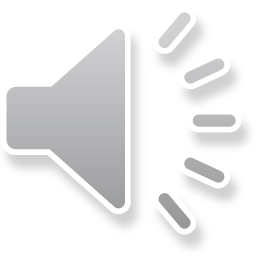 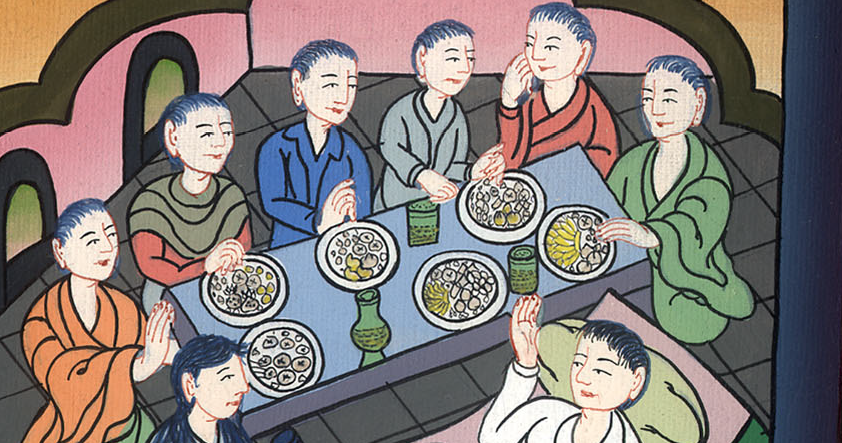 ལོ་ཀུ 7:41
42When they were unable to repay him, he forgave both of them. Which one, then, will love him more?”
42མི་དེ་གཉིས་ཀྱིས་བུ་ལོན་འཇལ་མ་ཐུབ༌པས། བུན་བདག་གིས་སྙིང་རྗེ་སྐྱེས་ནས་མི་དེ་གཉིས་ཀྱི་བུ་ལོན་མེད་པར་བྱས་སོ།། དེས་ན་མི་དེ་གཉིས་ལས་སུ་ཞིག་གིས་ཁོ་ལ་ལྷག་པར་གཅེས་སམ་ཞེས་གསུངས་པ༌ལ།
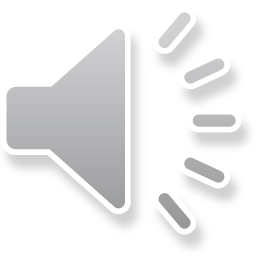 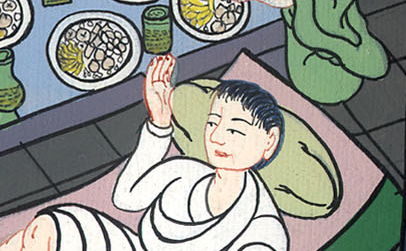 ལོ་ཀུ 7:42
43“I suppose the one who was forgiven more,” Simon replied.
“You have judged correctly,” Jesus said.
43སི་མོན་གྱིས་བུ་ལོན་མང་པོ་མེད་པར་བྱས་པ་དེས་ཁོ་ལ་ལྷག་ཏུ་གཅེས་སོ་སྙམ་ཞེས་ཞུས༌ཤིང༌། སྐྱབས་མགོན་ཡེ་ཤུས་ཁྱོད་ཀྱིས་སྨྲས་པ་ལེགས་སོ་ཞེས་གསུངས་པ༌དང༌།
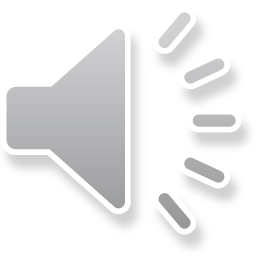 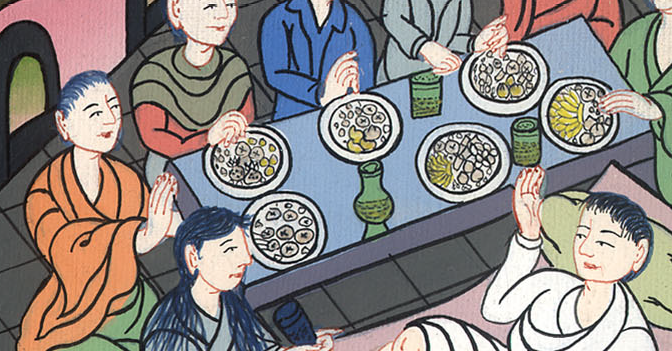 ལོ་ཀུ 7:43
44And turning toward the woman, He said to Simon, “Do you see this woman? When I entered your house, you did not give Me water for My feet, but she wet My feet with her tears and wiped them with her hair.
44ཡང་ཞལ་ཕྱིར་འཁོར་ཏེ་བུད་མེད་དེར་གཟིགས་ནས་སི་མོན་ལ་འདི་སྐད༌དུ། ཁྱོད་ཀྱིས་བུད་མེད་འདི་མཐོང་བྱུང༌ངམ། ང་རང་ཁྱོད་ཀྱི་ཁྱིམ་དུ་ཡོང་ནའང་ཁྱོད་ཀྱིས་ང་རང་ལ་རྐང་པ་བཀྲུ་བྱེད་ཀྱི་ཆུ་ཡང་མ་བླུགས༌མོད། འོན་ཀྱང་ཁོ་མོའི་མིག་ཆུས་བདག་གི་རྐང་པ་བརླན་ཞིང་སྐྲ་ཡིས་ཕྱིས།
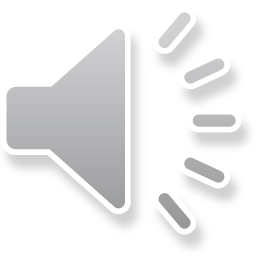 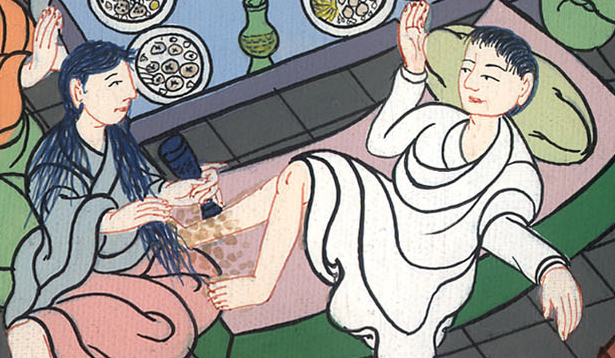 ལོ་ཀུ 7:44
45You did not greet Me with a kiss, but she has not stopped kissing My feet since I arrived. 46You did not anoint My head with oil, but she has anointed My feet with perfume.
45ཡང་ཁྱོད་ཀྱིས་བདག་ལ་འོ་མ་བྱས༌ཀྱང༌། ཁོ་མོས་ང་རང་འདིར་ཡོང་བ་ནས་བཟུང་བདག་གི་རྐང་པར་མཚམས་མེད་པར་འོ་བྱས། 46ཡང་ཁྱོད་ཀྱིས་བདག་གི་མགོར་སྣུམ་གྱིས་མ་བྱུགས༌ནའང༌། ཁོ་མོས་བདག་གི་རྐང་པར་སྤོས་ཆུ་བྱུགས་སོ།།
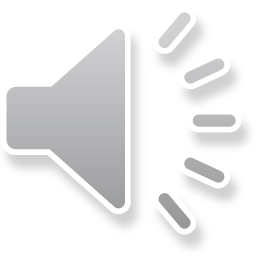 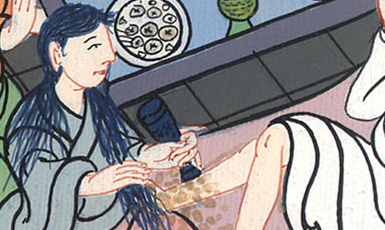 ལོ་ཀུ 7:45,46
47Therefore I tell you, because her many sins have been forgiven, she has loved much. But he who has been forgiven little loves little.”
48Then Jesus said to her, “Your sins are forgiven.”
47དེའི༌ཕྱིར། བདག་གིས་ཁྱོད་ལ་སྨྲ་བར་བྱ༌སྟེ། ཁོ་མོས་བདག་ལ་ཤིན་ཏུ་གཅེས་པས། ཁོ་མོར་སྡིག་པ་མང་པོ་ཡོད་ཀྱང་ཐམས་ཅད་བསལ་བ་ཡིན། འོན་ཀྱང་སུ་ཡི་སྡིག་པ་ཉུང་ངུ་བསལ་བ་དེས་ཉུང་ངུ་ཞིག་གཅེས་པ་ཡིན་ཞེས་གསུངས་སོ།། 48དེ་ནས་ཁོང་གིས་བུད་མེད་དེ་ལ་ཁྱོད་ཀྱི་སྡིག་པ་བསལ་བ་ཡིན་ཞེས་གསུངས་པ༌ན།
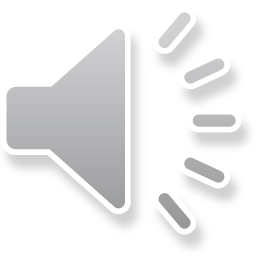 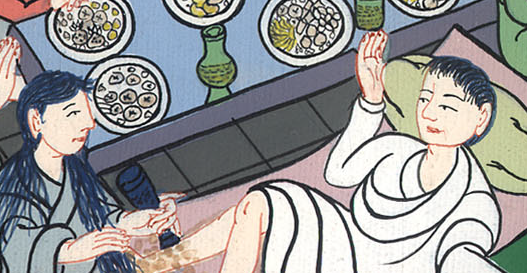 ལོ་ཀུ 7:47,48
49But those at the table began to say to themselves, “Who is this who even forgives sins?”
49ཁོང་དང་མཉམ་དུ་བཟའ་བཏུང་སྤྱད་ནས་སྡོད་པའི་མི་རྣམས་ཀྱི་སེམས་སུ་མི་འདི་ནི་སུ་ཡིན༌ནམ། ཁོང་གིས་སྡིག་པའང་བསལ་བ་ཡིན་ཞེས་བསམས་སོ།།
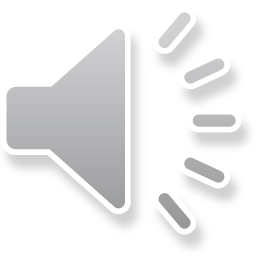 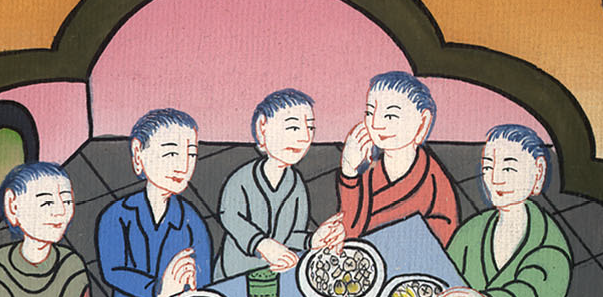 ལོ་ཀུ 7:49
50And Jesus told the woman, “Your faith has saved you; go in peace.”
50ཡང་སྐྱབས་མགོན་ཡེ་ཤུས་བུད་མེད་དེ་ལ་འདི་སྐད༌དུ། ཁྱོད་ཀྱི་དད་པས་ཁྱོད་རང་བསྐྱབས་པ་ཡིན། བདེ་བའི་ངང་ནས་ཕྱིར་སོང་ཞིག་ཅེས་གསུངས༌སོ།།
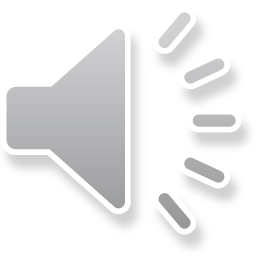 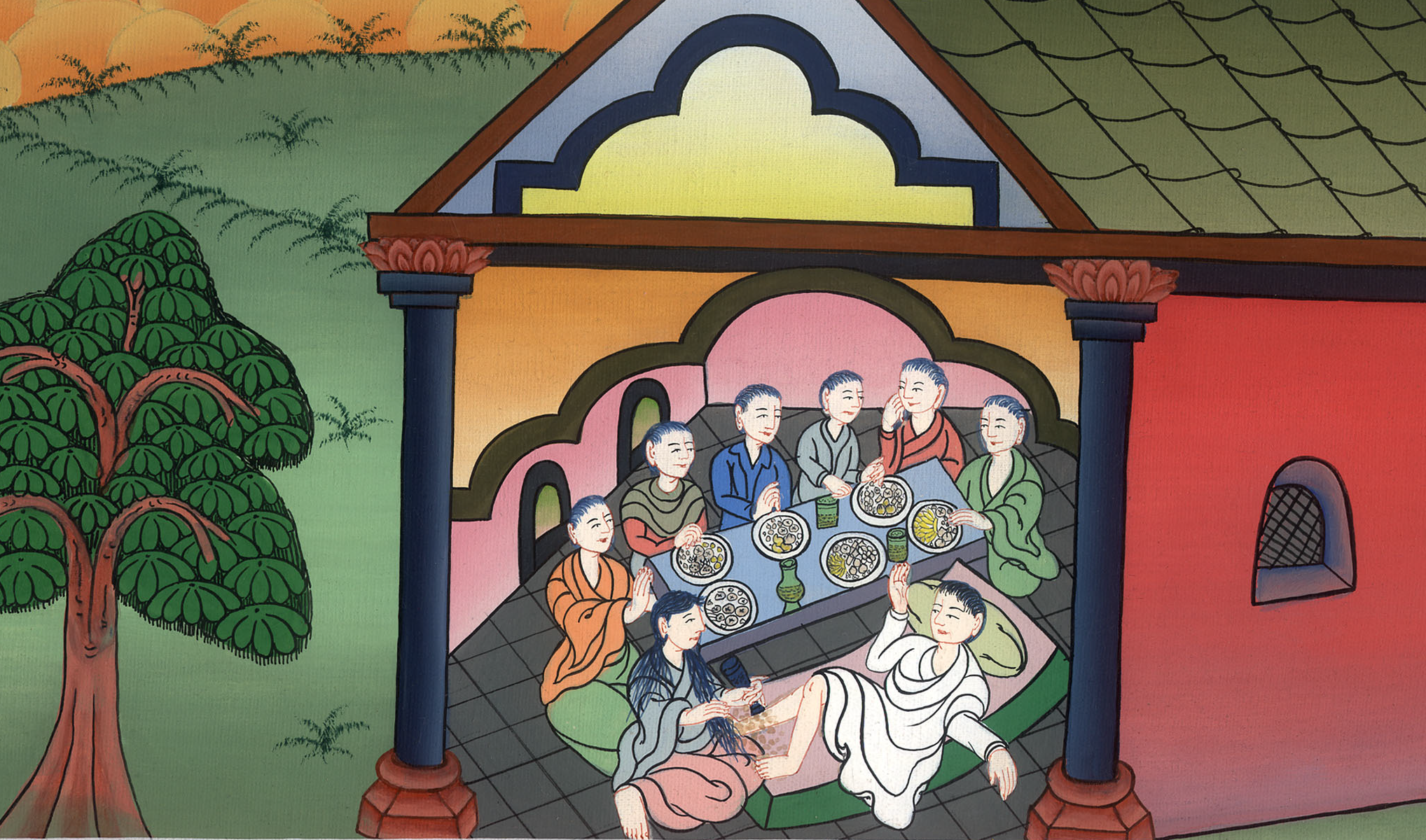 ལོ་ཀུ 7:50